Сила реакции опоры
Выполнили  учащиеся 
МАОУ «СОШ № 44»
г.Пермь
Дегтярев Дмитрий,
Трапезников Владислав.
Сила реакции опоры
Сила реакции опоры— сила, действующая на тело со стороны опоры и направленная перпендикулярно поверхности соприкосновения.
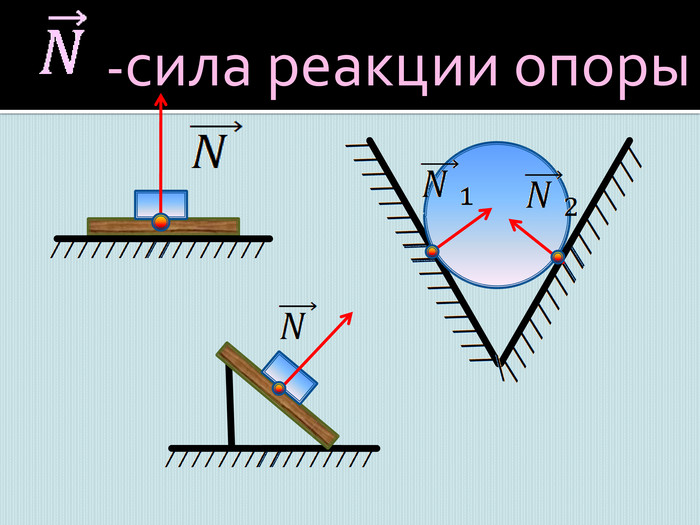 Сила реакции опоры
Методика определения величины N заключается в следующем:
 сначала записывают второй закон Ньютона для данной системы, учитывая все действующие в ней силы;
 находят результирующую проекцию всех сил на направление действия реакции опоры;
 решение полученного уравнения Ньютона на отмеченное направление приведет к искомому значению N
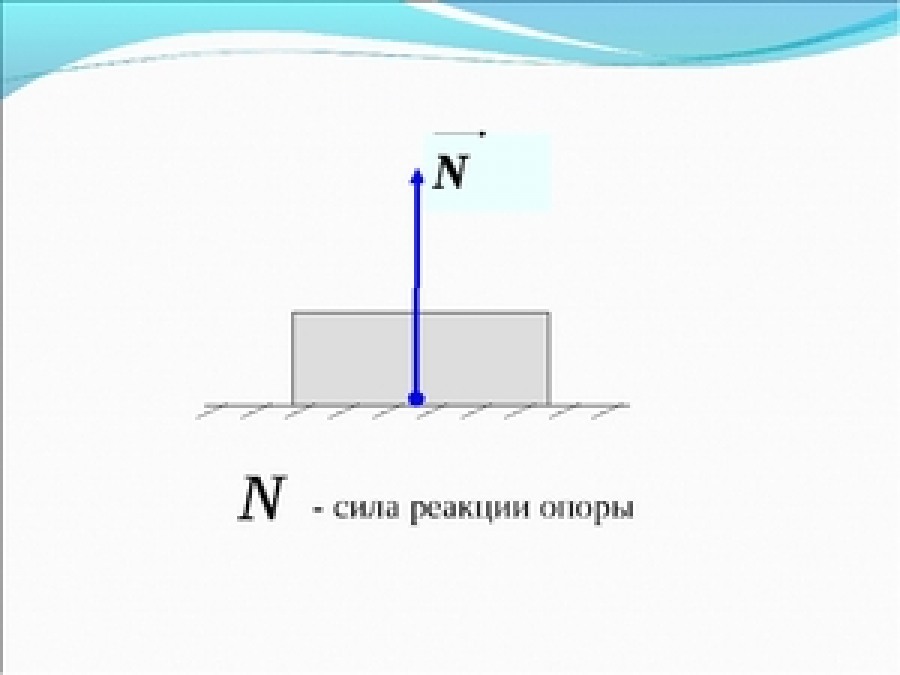 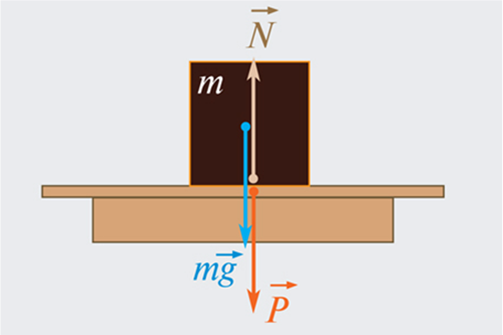 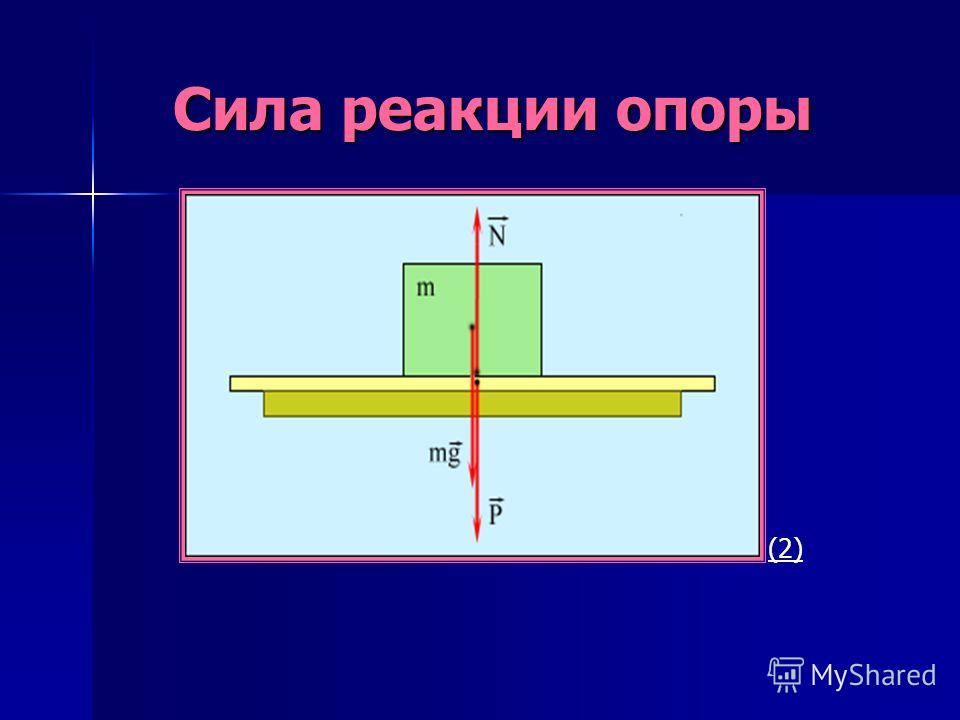 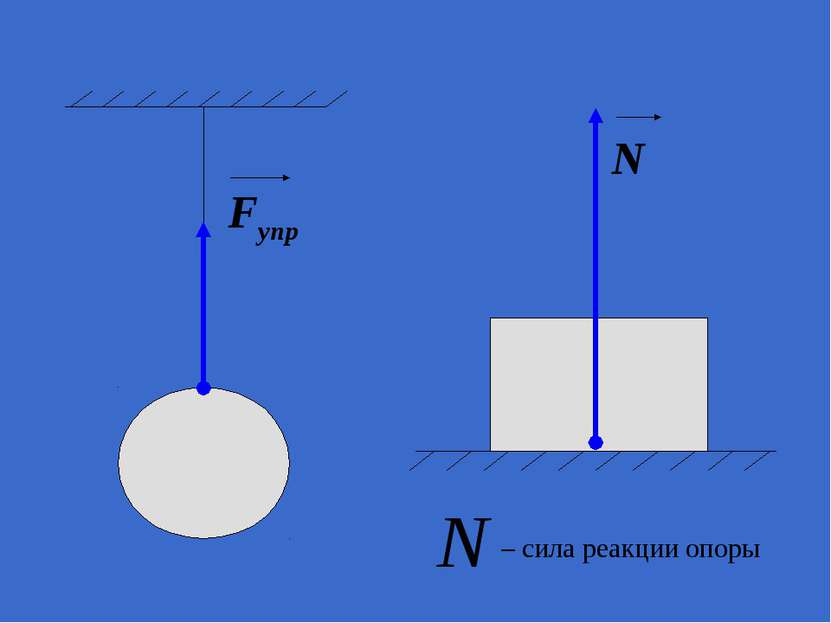 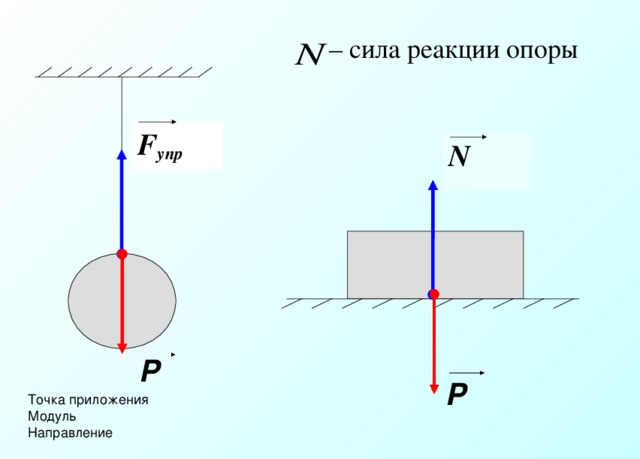